Download the Zoom App
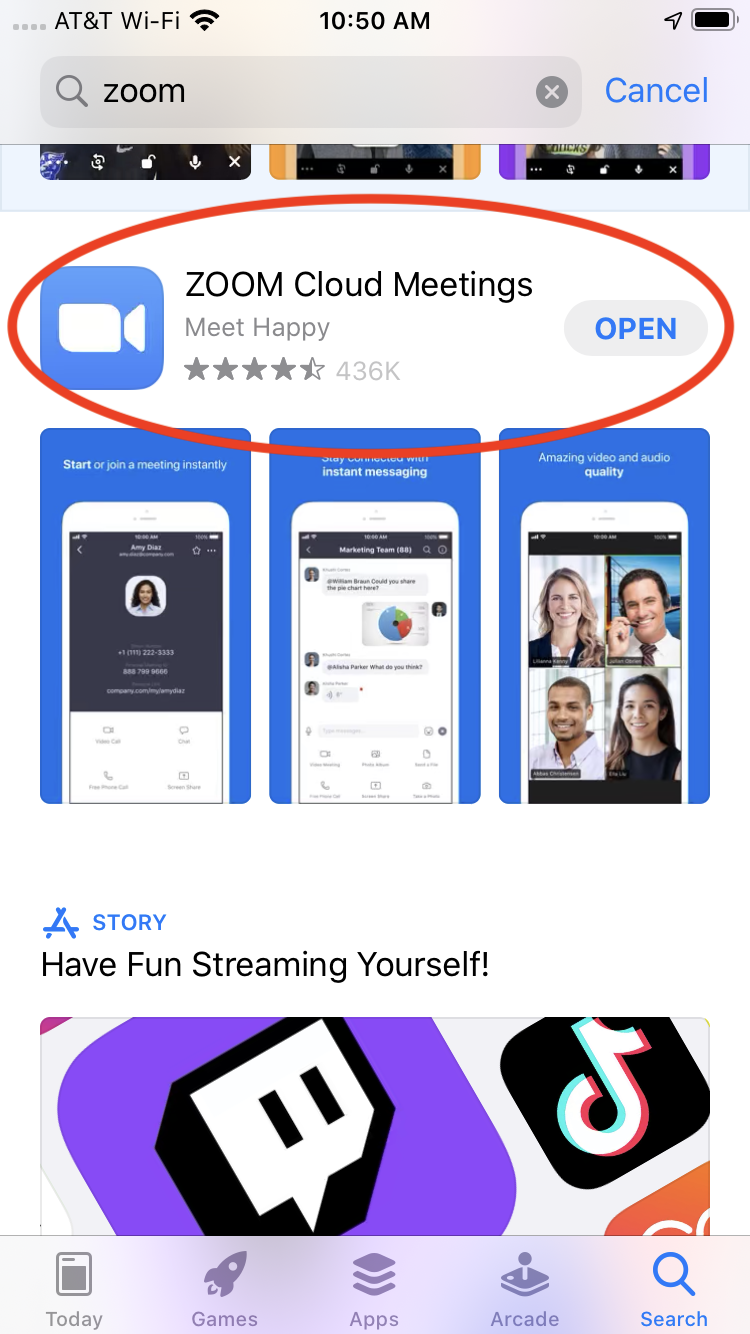 Make sure Zoom has access to your microphone and camera
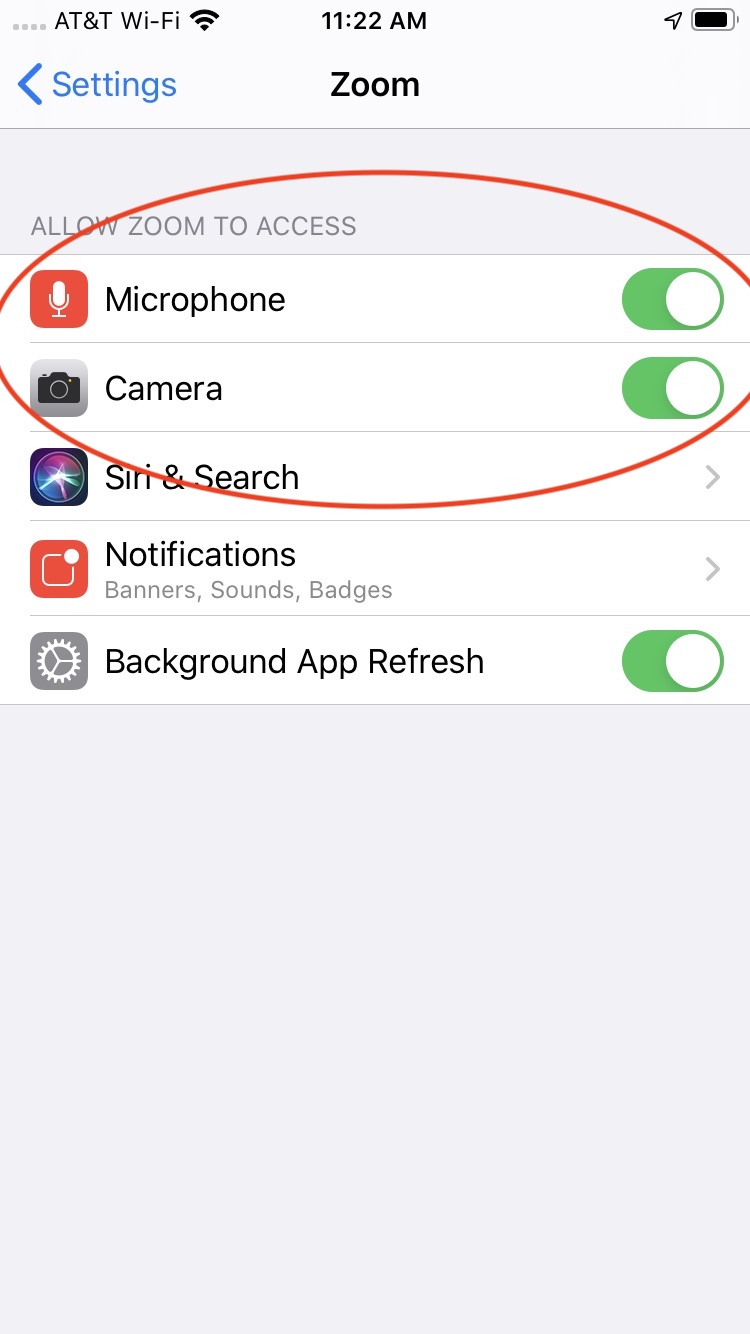 Open the Zoom App
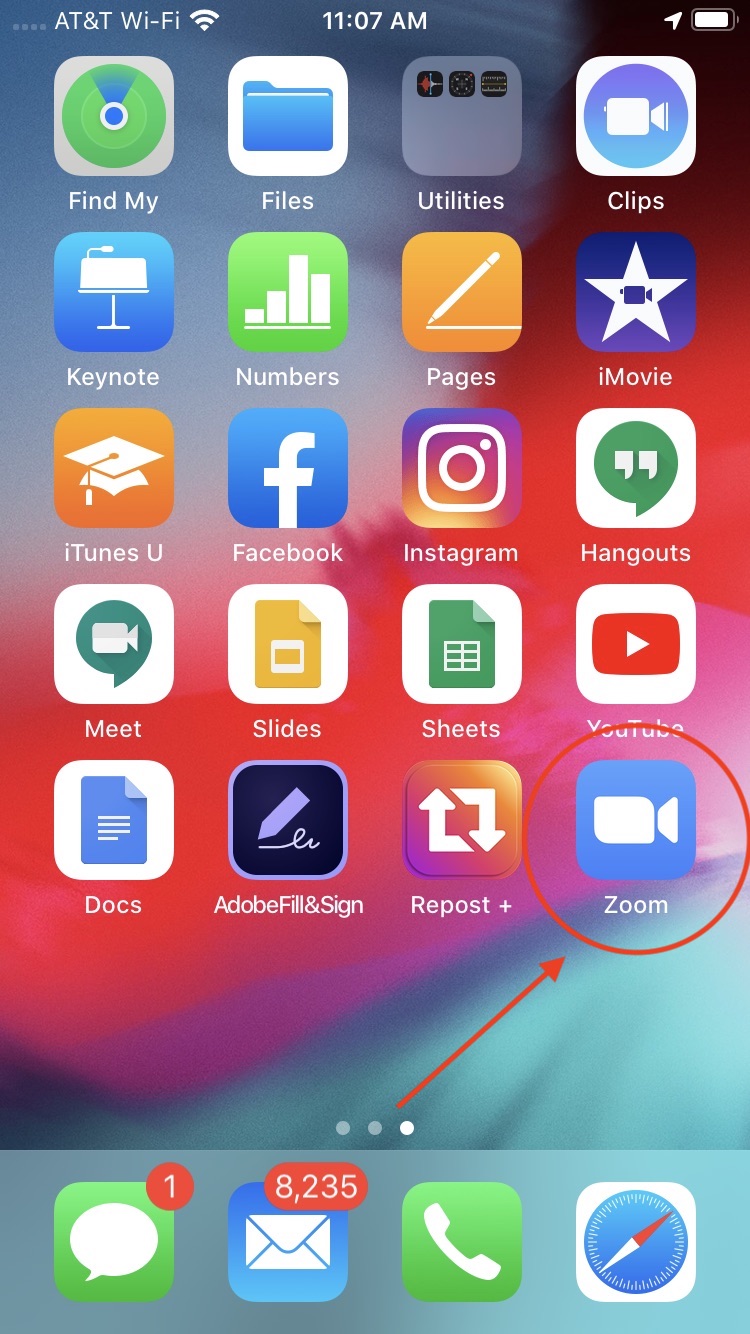 Click the blue “Join a Meeting” button
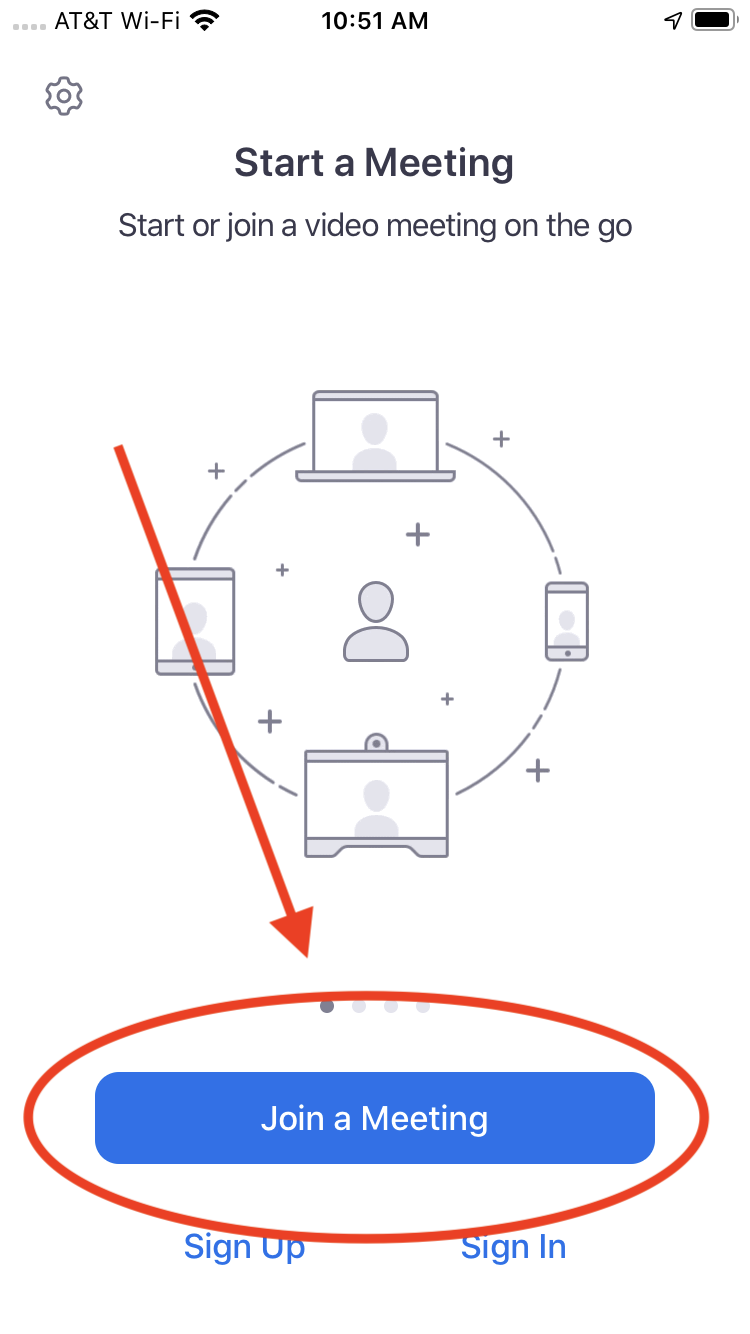 Type in the meeting IDType in your nameClick blue “Join” button
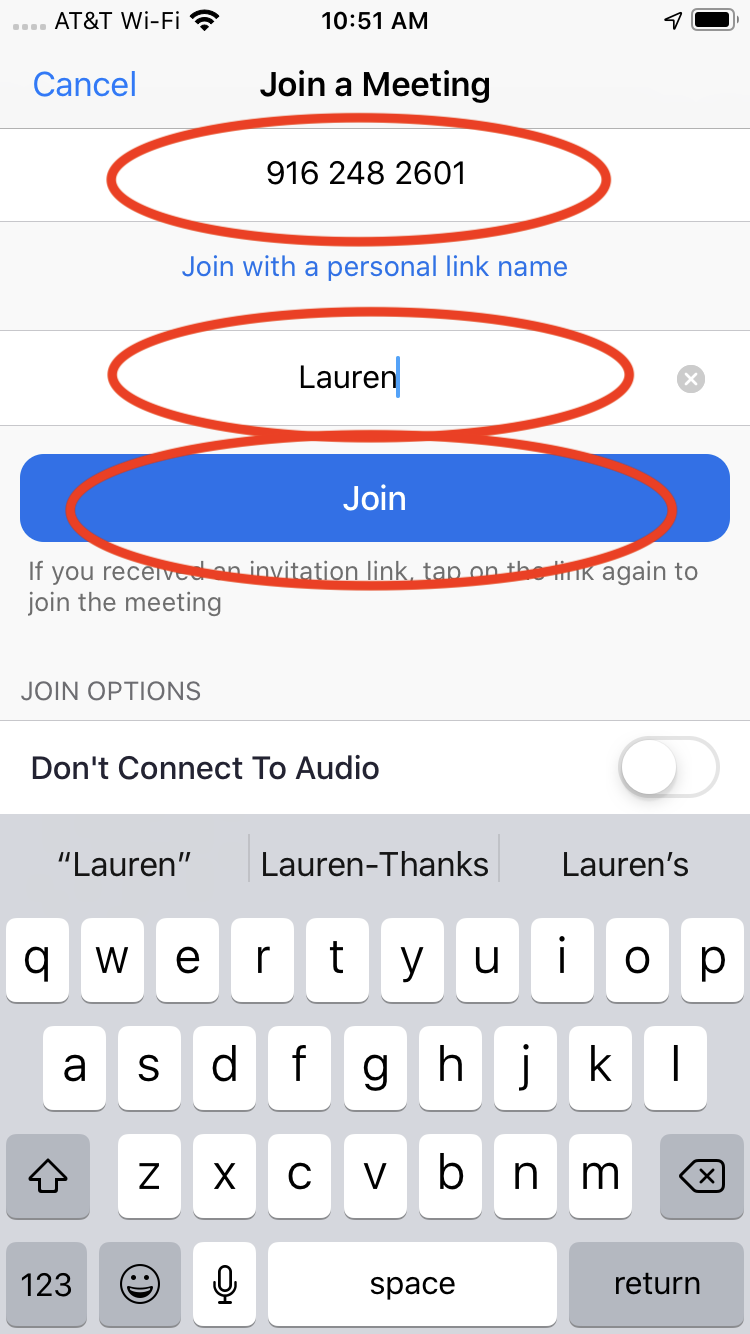 Click on “Join with Video”
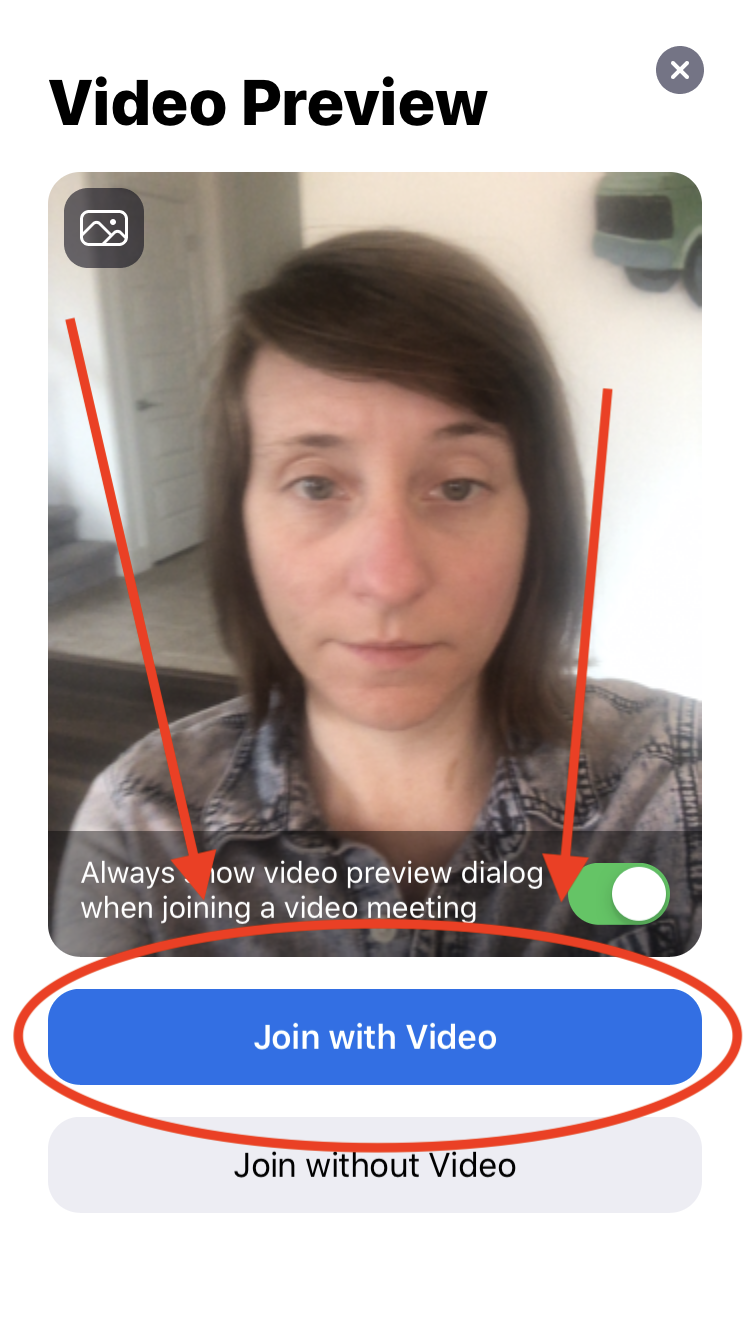 Click on “Call using internet audio”
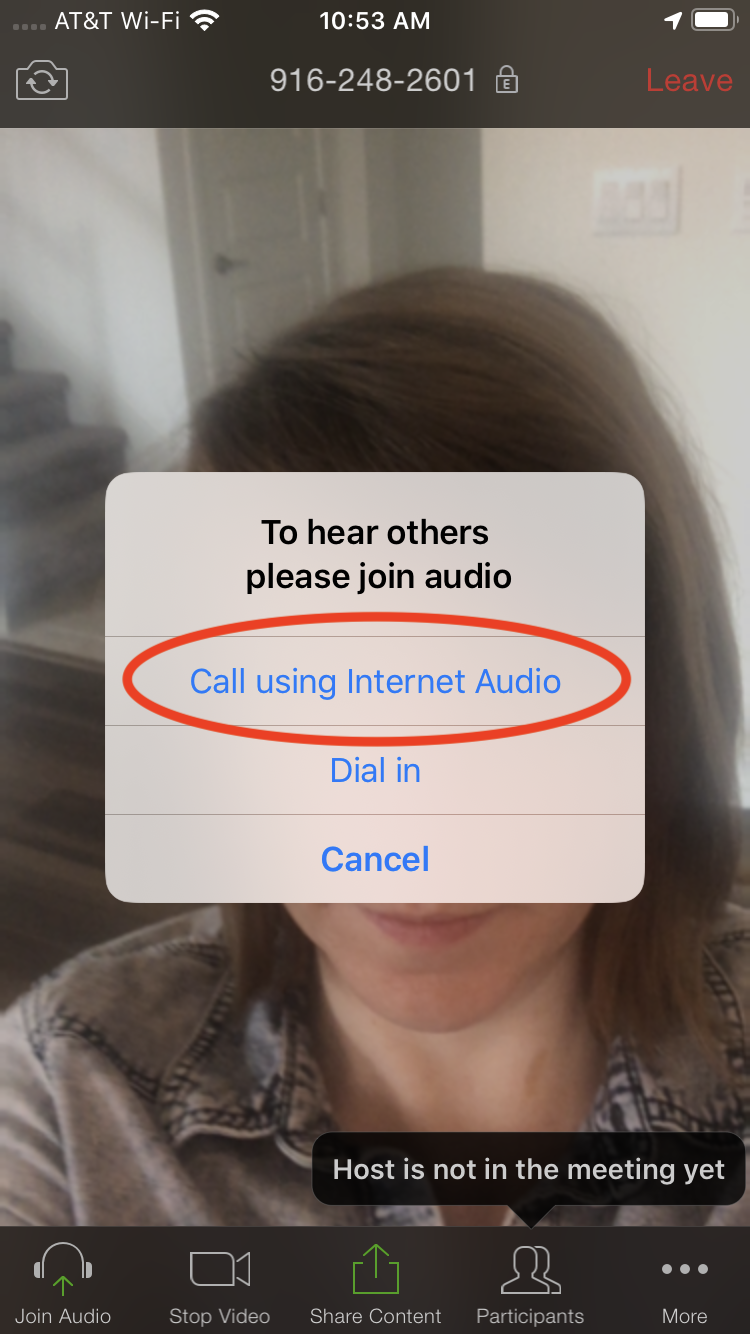 You are in the meeting! People can see and hear youHave fun!
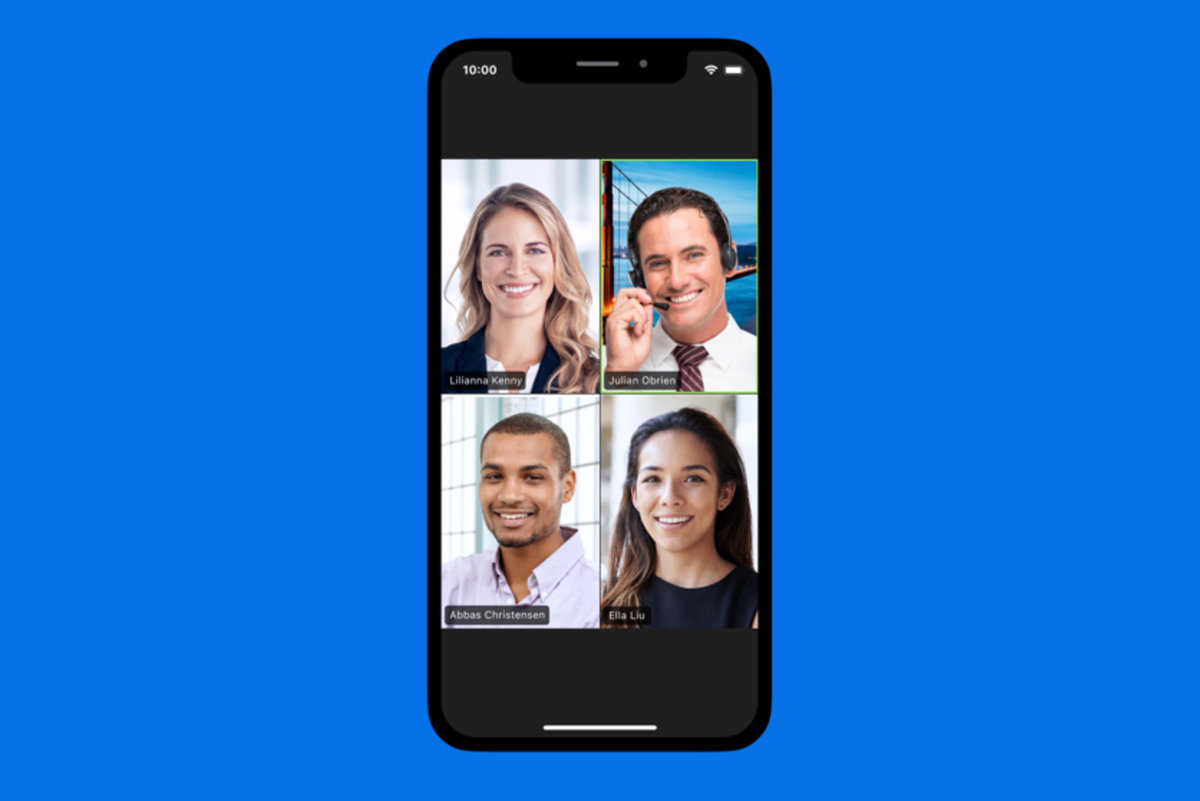 To leave the meeting, click “Leave”in the top right hand corner
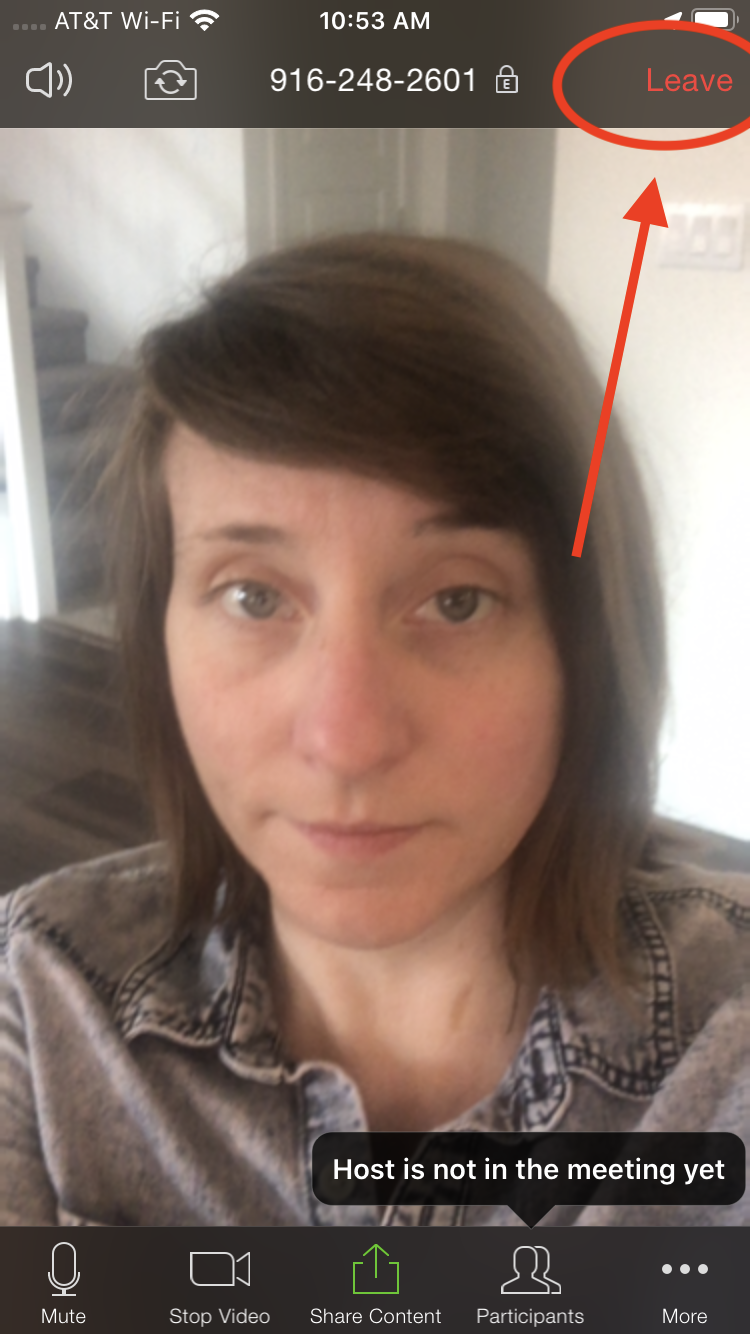